Las marcas pueden crecer       si saben cómo.
Federico Filipponi
Director Comercial Kantar Worldpanel
Kantar Talks | 20 Octubre 2016
www.kantarworldpanel.com/ar | @KWP_AR
[Speaker Notes: KWP Voy a resumir la agenda de esta presentación en dos frases. Ya estamos en slow growth hace rato, pero no todos los hogares, ni canales, y especialmente marcas se estancaron.
Analizaremos los últimos 5 años para entender ganadores y perdedores en esta nueva realidad.]
Slow growth como regla de juego en FMCG
2012
100
2017
100
2
[Speaker Notes: Si tomamos como base el año 2012, aún proyectando una caída de 3% en 2016, y un crecimiento de 3% en 2017, el consumo masivo llevará 6 años estancado.]
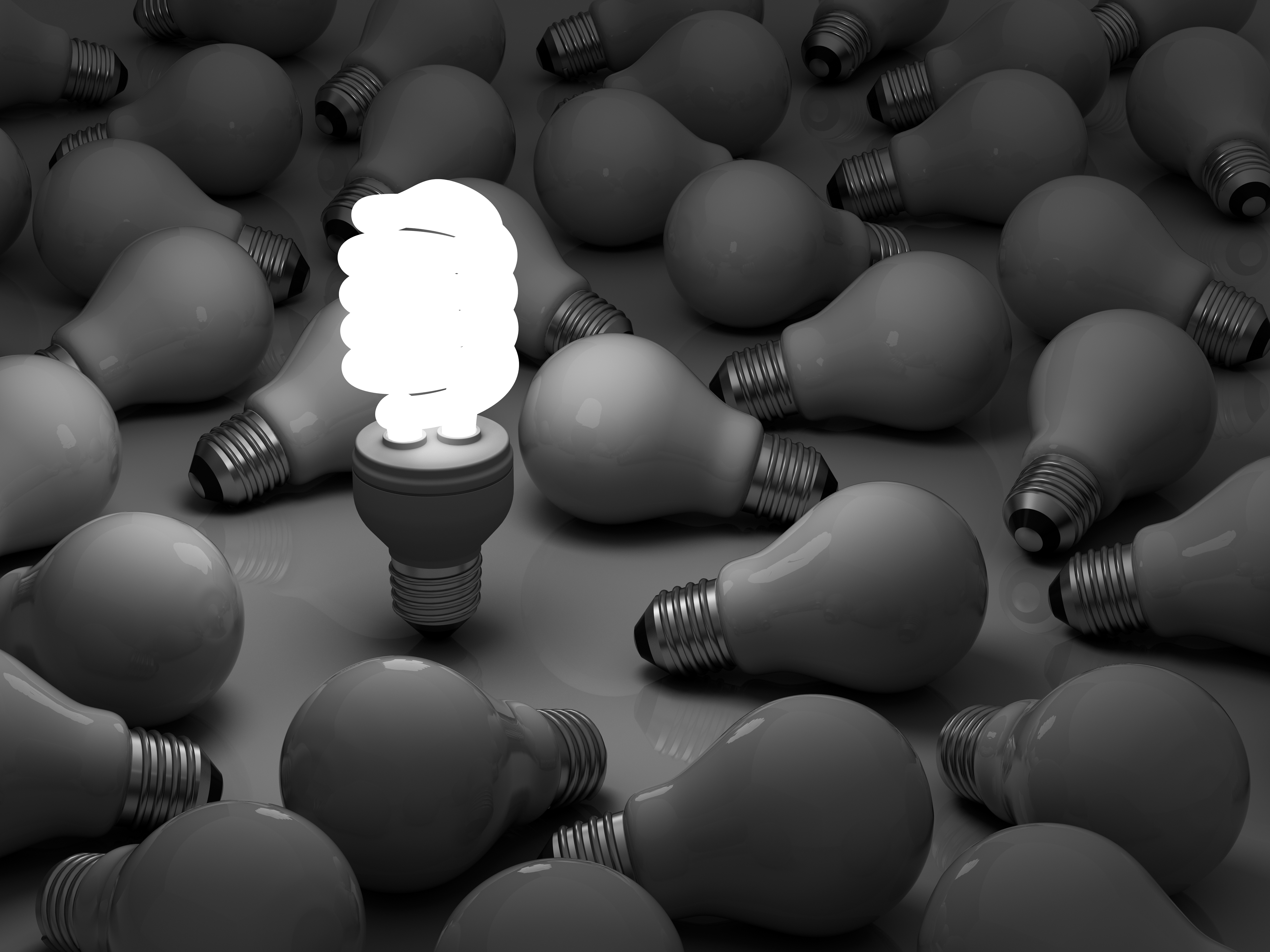 PERO, NO TODOS LOS HOGARES, CANALES Y MARCAS.
[Speaker Notes: No todos los hogares, canales y marcas estuvieron estancados, hubo ganadores en estos últimos 5 años.]
Mirar los bordes: NUEVOS HOGARES
Evolución en volumen últimos 5 años.
-3 TOTAL HOGARES
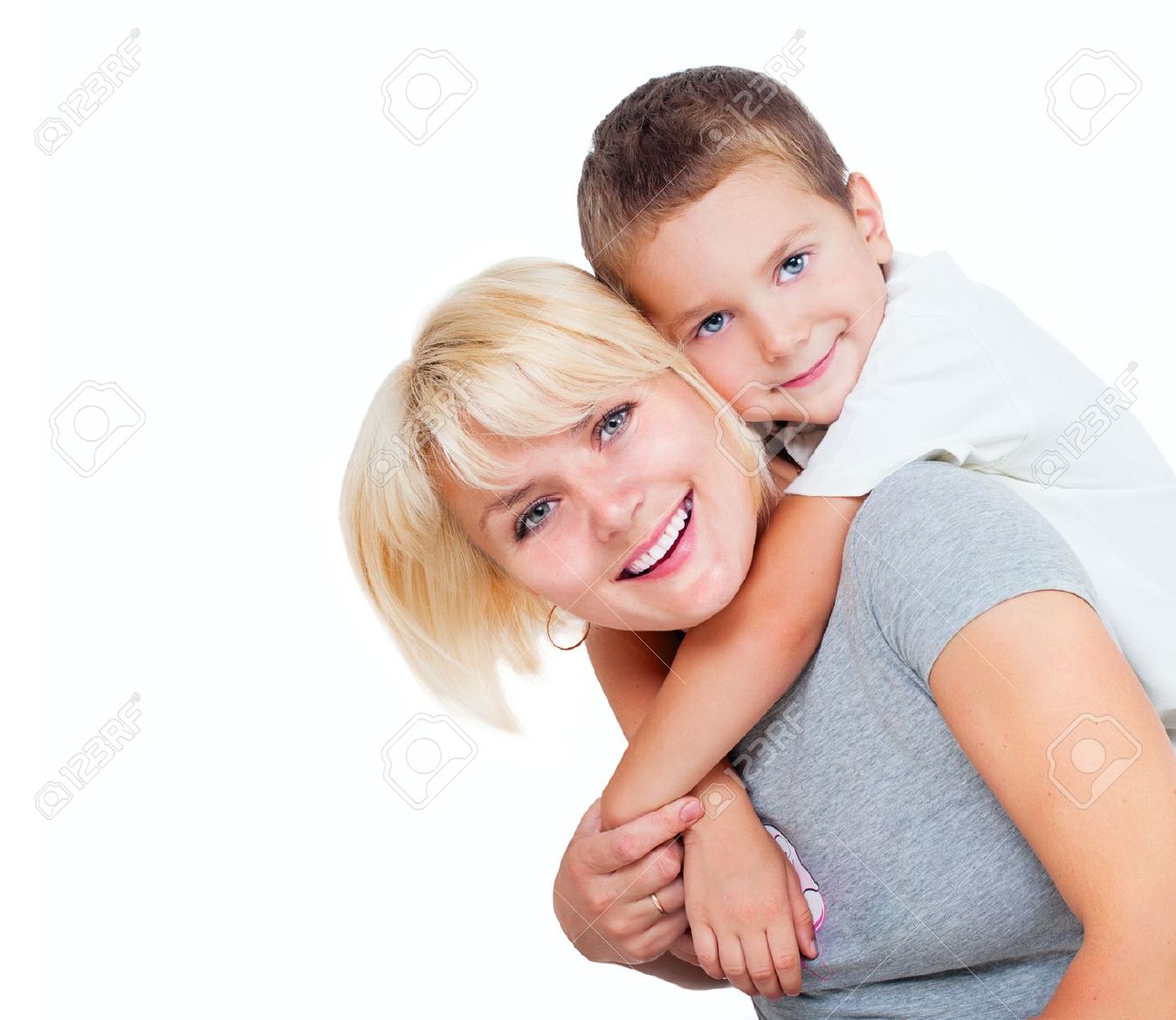 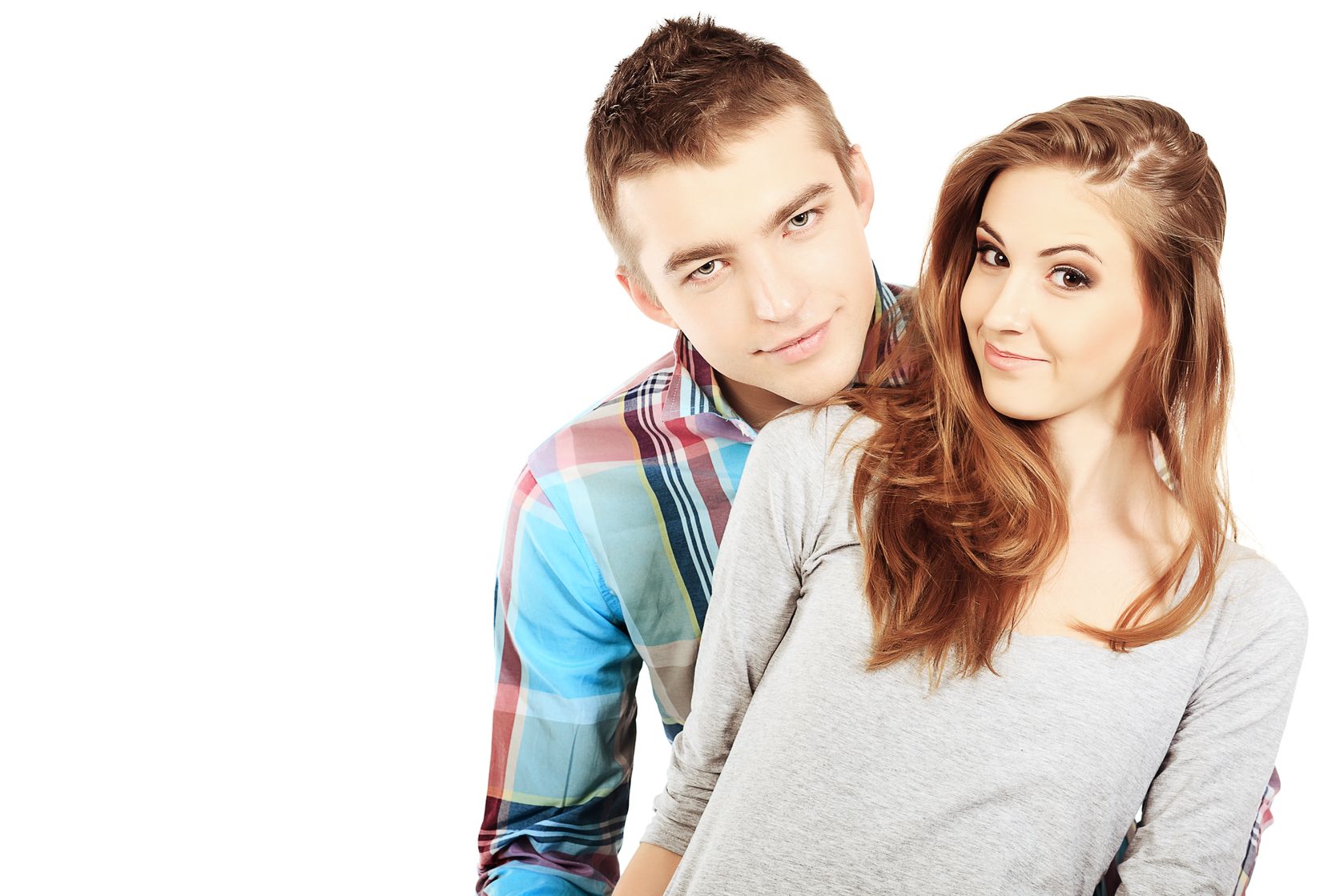 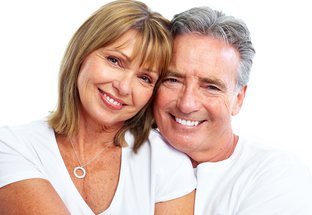 FAMILIAS DE 3 A MÁS INTEGRANTES CON HIJOS
1
2
3
4
5
Pre teen
Teen
Young
Adult
Little children
+9
+8
+8
-3
-6
-10
-13
-20
4
[Speaker Notes: Empecemos por hogares, pensemos en un ciclo de vida, desde parejas jóvenes sin hijos, luego familias, luego hogares monoparentales, hasta parejas senior sin hijos. Las familias cayeron en volumen el triple o más que el promedio. Mientras que los bordes, sean parejas jóvenes sin hijos, parejas senior sin hijos, o monoparentales, crecieron casi 10% en volumen. El valor se fue moviendo de la familia tipo, a nuevos tipos de hogares.]
Más viajes de compra y canales de cercanía
35% Value share% FMCG
 +7 Viajes vs. Familia tipo. Ticket 33% menor 
 Menor compra por acto en
 Prefieren cercanía y especialistas
 Categorías Prescindibles | Marcas A y propias
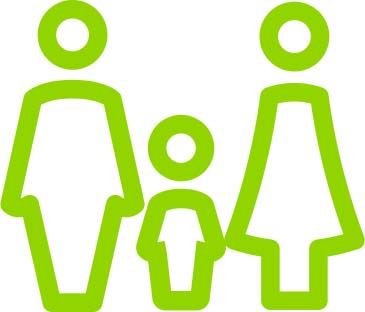 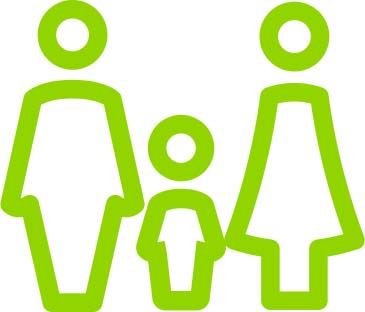 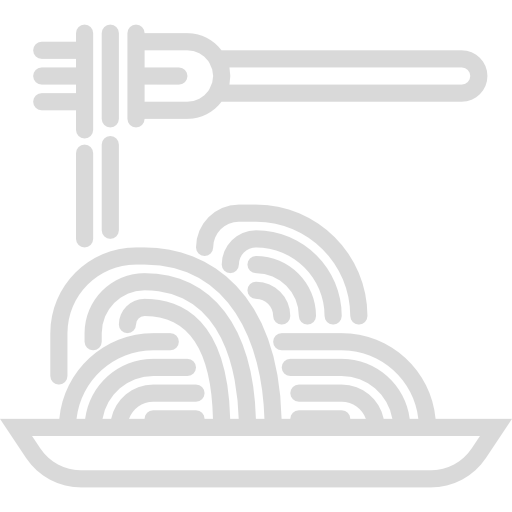 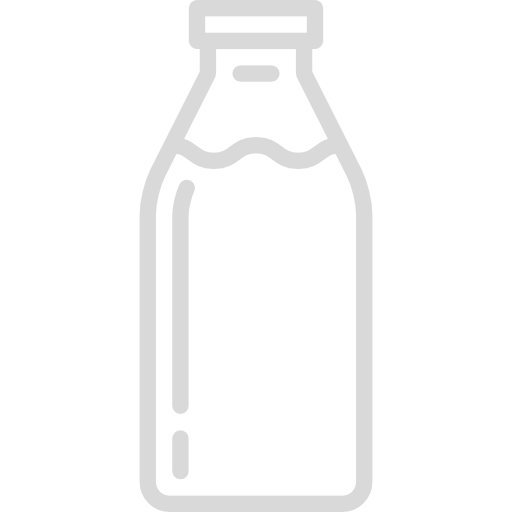 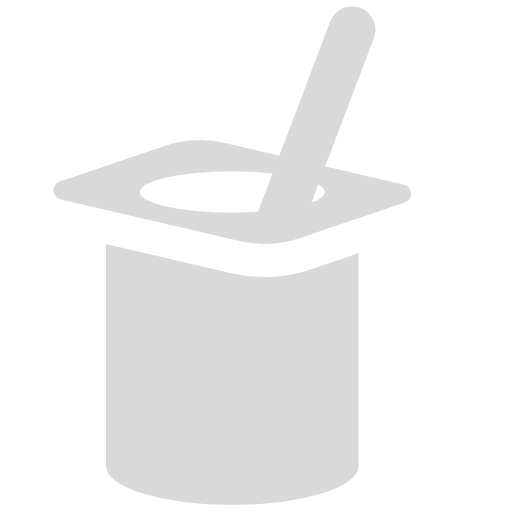 [Speaker Notes: Estos nuevos hogares tienen hábitos y gustos distintos. Van a comprar con mayor frecuencia, y con un tercio menos de desembolso. Tienen una menor compra por acto en alimentos, bebidas, y lácteos. En canales prefieren a la cercanía, y especialistas, y son hogares interesantes para las categorías prescindibles. En las marcas van por dos opciones, A o propias como alternativas económicas.]
Cuidan menos el bolsillo
Pagan un precio medio por encima de la media en 78% de las categorías:
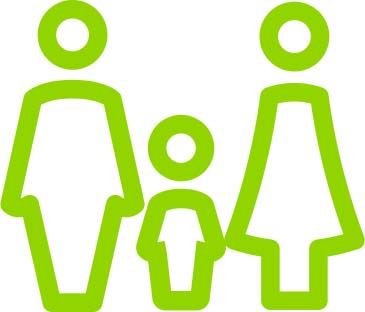 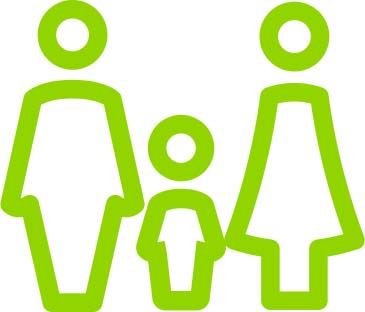 1-2
5 a +
78%
13%
[Speaker Notes: Y también son interesantes porque cuidan menos el bolsillo, casi en el 80% de las categorías que compran, el precio medio pagado es superior el promedio de los hogares.]
Más productos prescindibles
+
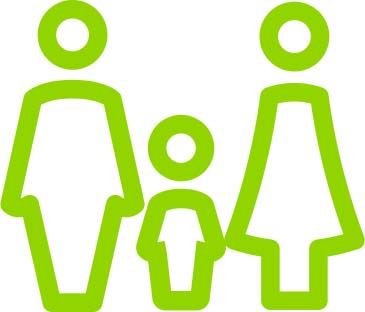 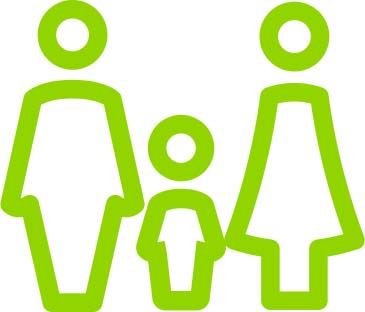 =
Prescindibles de: 
Personal Care, Lácteos y Alimentos.
Congelados.
-
Limpieza.
Infusiones.
Básicas de: 
Personal Care, Lácteos y Bebidas.
Cuidado ropa.
[Speaker Notes: Destacan las categorías prescindibles, aquellas con menos de 40p de penetración. Hay rubros que ganan y que pierden con este cambio en la composición demográfica: se mantienen igual… ganan… y pierden…]
Visión integral: el DISCOUNT
+3
puntos
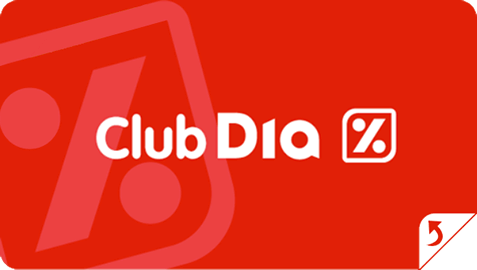 +5
SUMÓ HOGARES DE NSE ALTOS Y MEDIOS
2 NIVELES DE MARCAS: 
56% Marcas A
34% Marcas Propias 
Propias -40% PM
PLAN DE FIDELIZACIÓN
3 MILLONES DE TARJETAS
8
[Speaker Notes: En canales, hubo dos ganadores de los que hablamos bastante en los últimos años, el discount y el mayorista. El discount trabajando varios de los ejes de crecimiento, y por ello lo clasificamos como visión integral. Como primer punto fue de abajo hacia arriba en la pirámide por NSE, sumando hogares de niveles altos y medios, aprovechando el cambio cultural del ahorro en todos los niveles. Un segundo punto es manejar bien dos niveles de marcas, entre las marcas A y propias hacen el 90% de las ventas, esto engancha muy bien con los nuevos hogares de 2 integrantes. Y un tercer punto es la fidelización.]
Cadena de valor: el MAYORISTA
5,3 MILLONES DE HOGARES AL AÑO
+850 mil HOGARES NUEVOS
55% VIAJES CHICOS
20% VENTA CONSUMIDOR FINAL
BAJA PRESENCIA DE MARCAS LOW PRICE
NO ES EXCLUSIVO DE ARGENTINA
9
[Speaker Notes: Por otro lado, el mayorista reconfiguró la cadena de valor, entendiendo el declive del canal tradicional. Repasar los valores.]
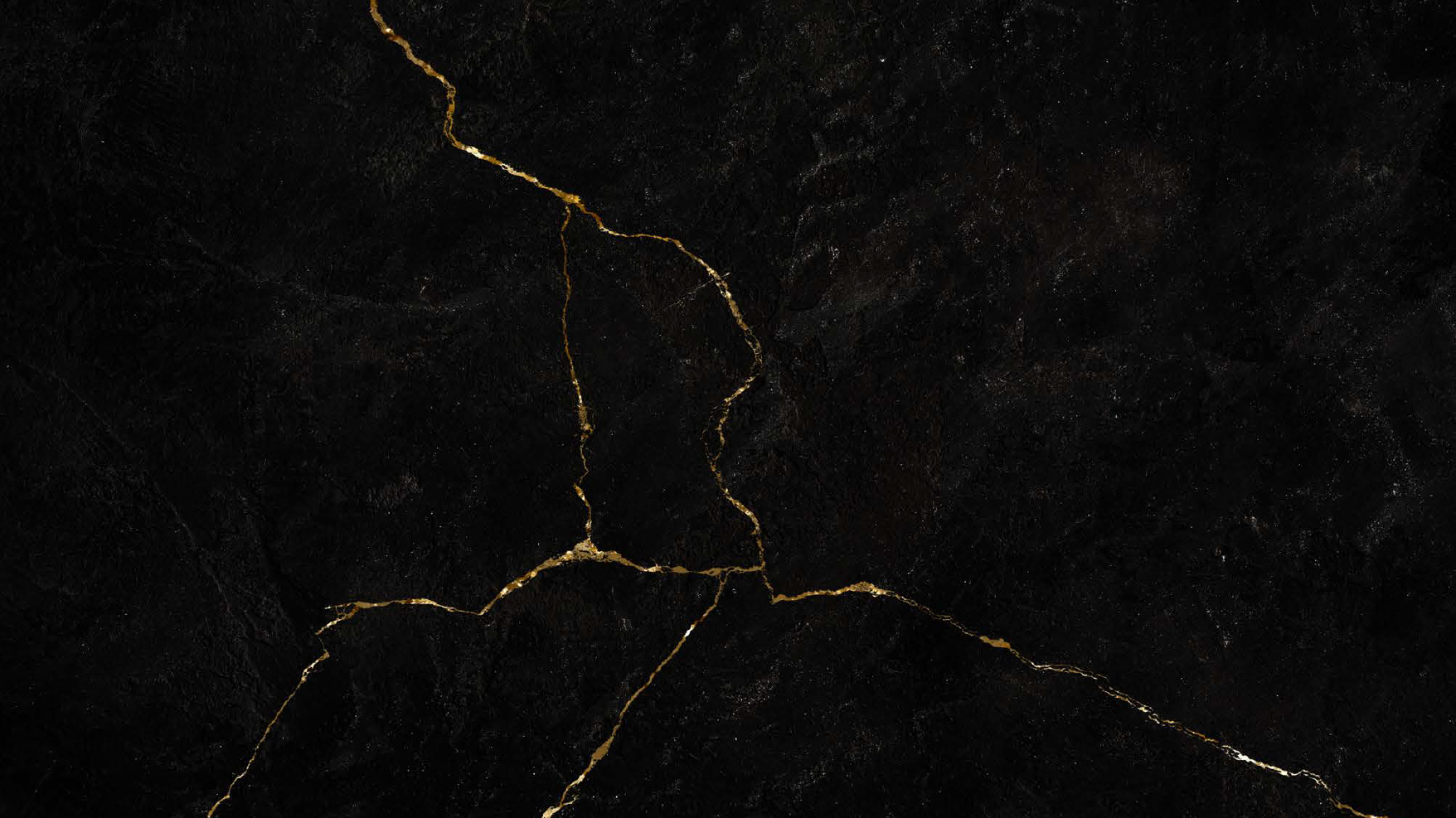 300
Marcas FMCG analizadas
¿Quiénes ganaron y bajo qué estrategia?
10
[Speaker Notes: Y finalmente, qué marcas ganaron en estos últimos 5 años.]
Penetración como variable clave:
CAYERON
51%
CRECIERON
49%
PERDIERON HOGARES
SUMARON HOGARES
300 
marcas
Análisis de 300 marcas que representan el 80% facturación de nuestra canasta de 60 categorías
11
[Speaker Notes: La mitad de las marcas crecieron en volumen, la mitad cayeron. La clave en ambos casos, como ya venimos comunicando, fue la penetración, aquellas marcas que perdieron volumen perdieron hogares, mientras que las que ganaron, sumaron nuevos clientes.]
El 60% 
de las marcas sumando clientela son locales.
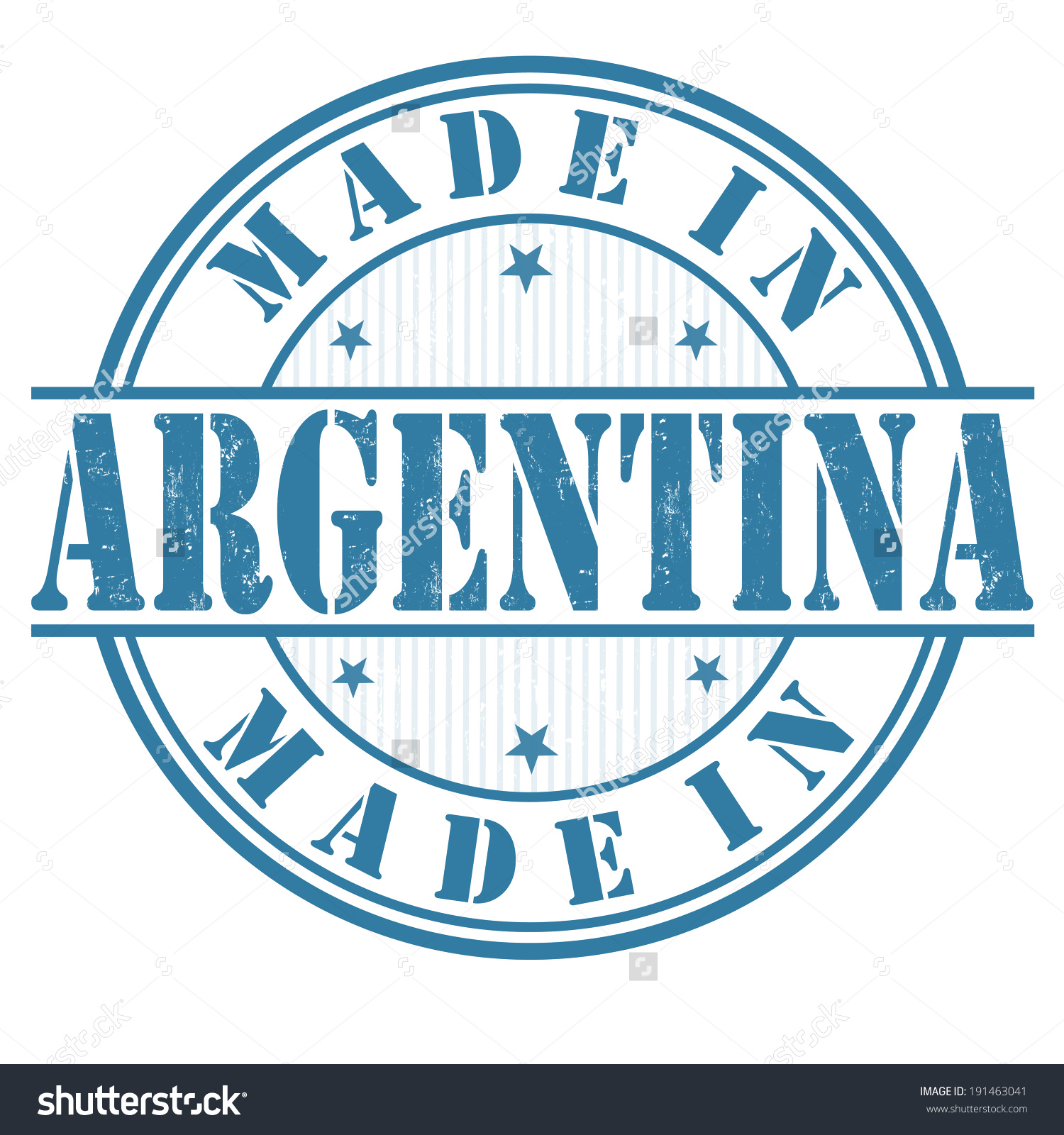 [Speaker Notes: ¿Marcas globales o locales? Otro dato relevante, es que a las marcas locales les fue mejor, el 60% de las marcas que crecieron es local. Puede tener con ver con una mejor lectura de un contexto difícil, una mejor adaptación. Esta tendencia también la vemos en el resto de los países de la región y en Asia.]
Las dicotomías ganadoras
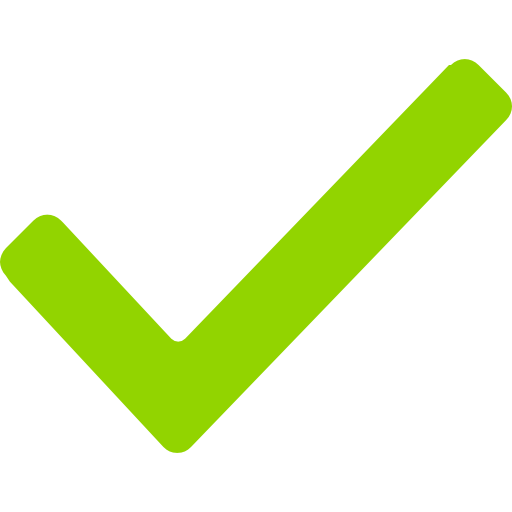 Familia Promedio
Nuevos tipos de familia
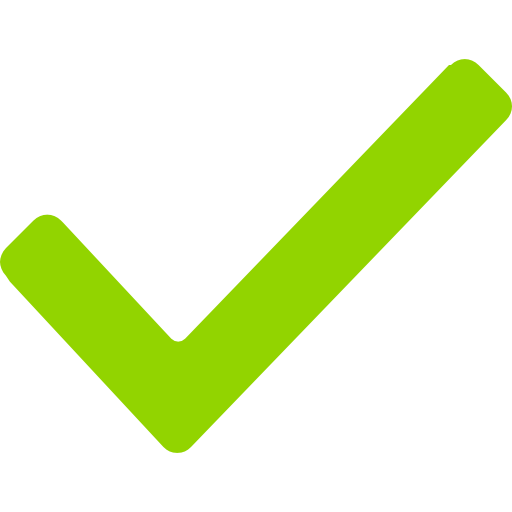 Lealtad
Penetración
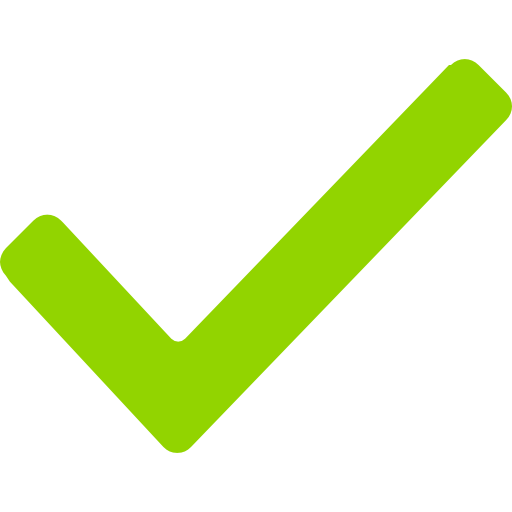 Global
Local
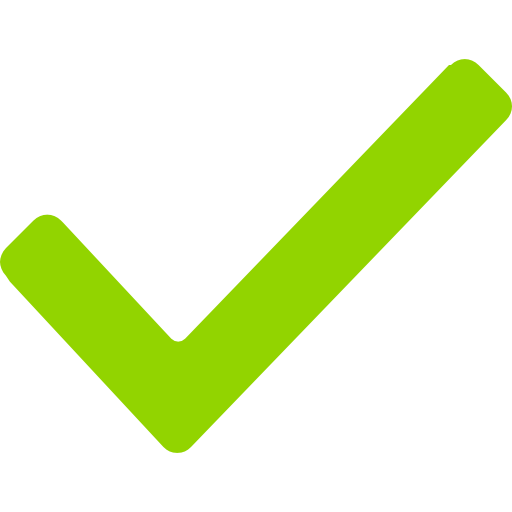 Retail
Value for money
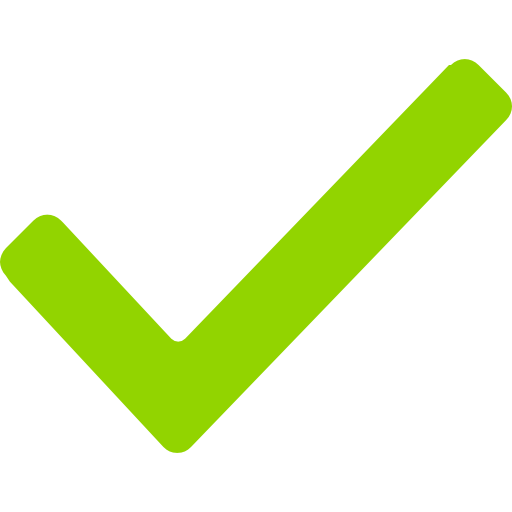 Seguidores
Disruptores
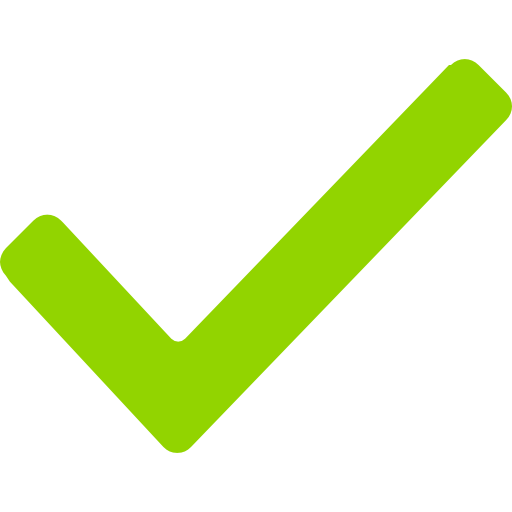 Más sabores/SKUs
Nuevos usos/momentos
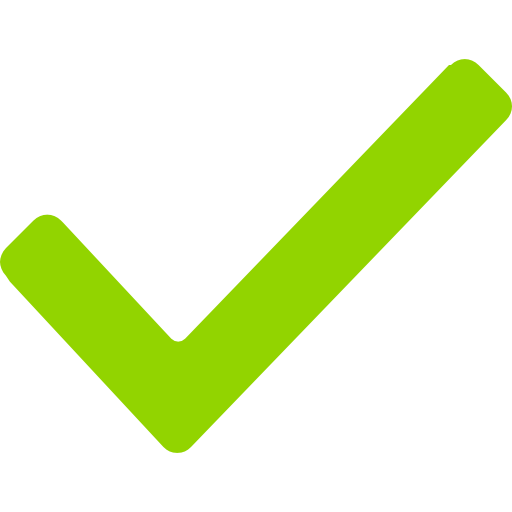 Propuestas generales
Targets, canales, regiones seleccionados
Pequeños lanzamientos sin claro uso y diferenciación
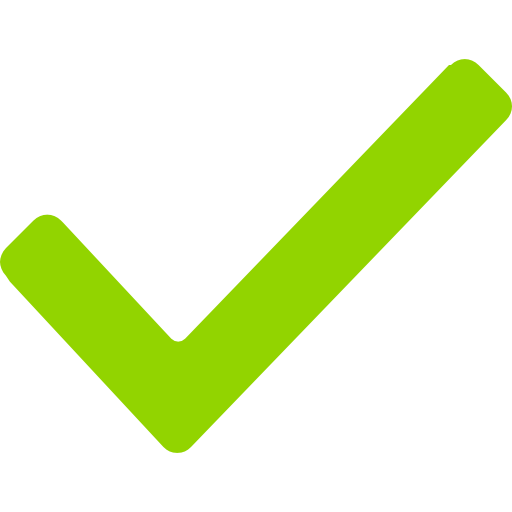 Ampliar fortalezas a mercados masivos
[Speaker Notes: Para cerrar, y como tanto nos gusta a los argentinos, les voy a plantear algunas dicotomías para elegir al ganador de estos años.]
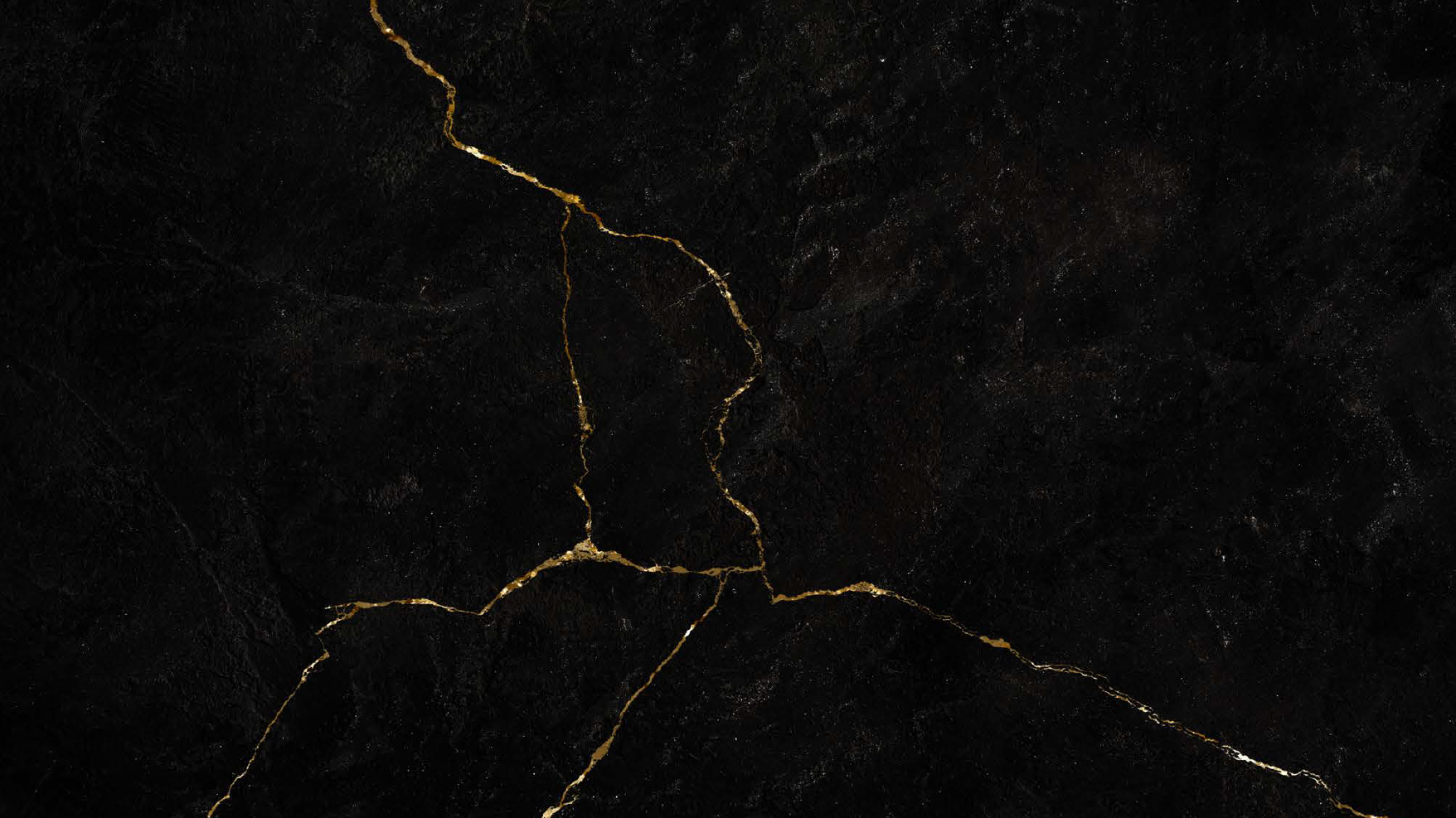 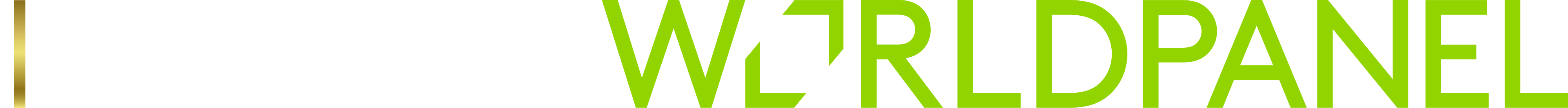 GRACIAS!
14